Technology Enhanced Learning (TEL)
tel@bath.ac.uk
@talktelbath
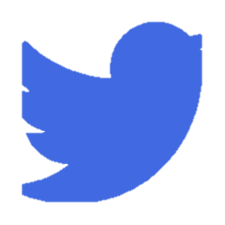 Entering Marks and Feedback in Moodle (Online and Offline)
Rachel Applegate, Paul Pinkney, Learning Technologists
- Technology Enhanced Learning -
December 2024
Marking in Moodle - process
[Speaker Notes: In today's webinar, we will focus on the Teacher view of the assignment submission points, and how to enter marks and feedback and annotate submitted assignments. Another webinar in our series will focus on how to Release grades and feedback, and transfer grades to SAMIS]
Marking Online in Moodle – Part 1
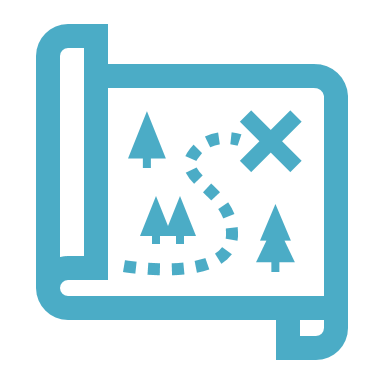 Before you start

Marking options will reflect your chosen Assignment settings
Enable anonymous marking (unless exemption applies) 
Create a new assignment for each new cohort
For Group assignments, create your groups & a grouping first
When marking online in Moodle, PDF submission is recommended
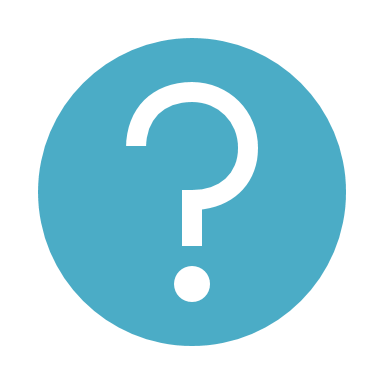 The Learning & Teaching Hub provides step-by-step Guidance articles
[Speaker Notes: When you create your assignment (or it is created by a colleague), the settings chosen will affect the options you have for marking
The default settings will meet the requirements for most coursework submission
You will need to enable Anonymous marking (known as Blind Marking in Moodle)]
Marking Online in Moodle – Part 2
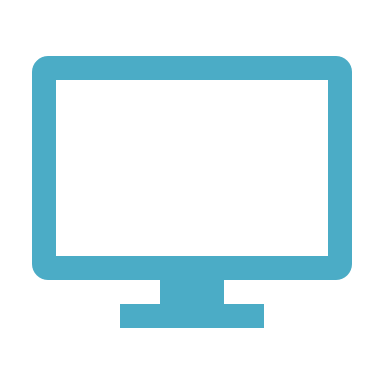 Demonstration 

Assignment submission overview
Anonymous marking enabled
Using filters

Demonstration Steps

Locking student submissions
Entering marks and feedback
Annotating a submission
Marking Online in Moodle – Part 3
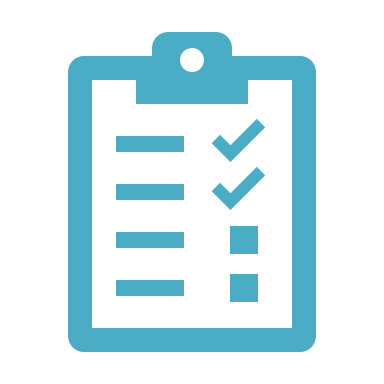 Top tips and common queries

If you cannot see submissions or feedback 
Check for Filters in the Assignment submission overview
Students can view annotations in Moodle, or by downloading an Annotated PDF
Staff can not download Annotated PDFs in bulk
Marking Offline and Uploading Marks & Feedback – Part 1
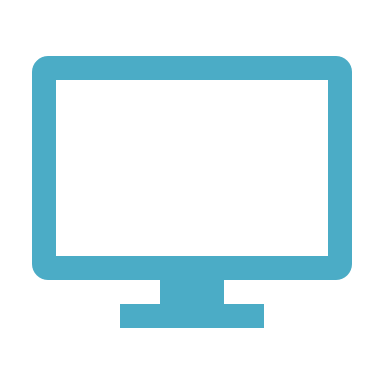 Demonstration 

Assignment submission overview
Anonymous marking enabled
Using filters
Demonstration Steps
Locking student submissions 
Downloading submissions
Unzipping submissions and annotating them
Zipping and uploading submissions 
Downloading grading worksheet
Completing grading worksheet
Uploading grading worksheet
Marking Offline and Uploading Marks & Feedback – Part 2
Top tips and common queries
When downloading submissions, choose Download in folders for multiple files
When zipping annotated submissions, zip the submissions not the containing folder
If you downloaded in folders, zip the folders, not the containing folder
Don’t change filenames for annotated submissions. If you add to the filename, save to a new folder
Students can view annotated scripts in Moodle, or by downloading the annotated script
Use Grading worksheet Bath version for anonymous marking
Don’t change Grading Worksheet column names always Save as CSV
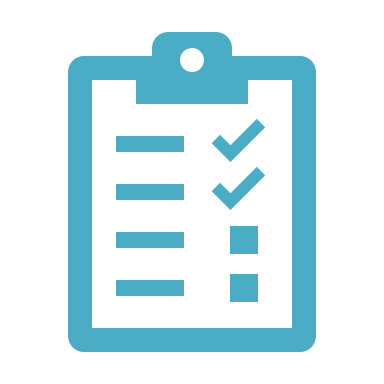 [Speaker Notes: Some tips and answers to common queries:

When downloading scripts, use the option for a containing folder if there are multiple files/feedback files per submission. 
When zipping up the annotated submissions, zip the scripts, not the containing folder.
Likewise, if you have a folder for each student submission, zip the folders, not the containing folder. 
After annotating scripts, don’t change the start of the filename….if you add an identifier to the end of the filename, but if you do this, save the file back to a new folder. 
When using the grading worksheet, don’t change any column names.
When saving, be sure to save as a CSV
Students can view their files either in the browser from Moodle, or by downloading the script]
Further Guidance and Support
Mark Online in Moodle

Mark Offline and upload feedback to Moodle

Tips for Moodle assignment set up and submission

Assignment Recommended Workflows



To request support, email TEL@bath.ac.uk or Book a one-to-one
Include a link to your Moodle space or activity
[Speaker Notes: A few useful links for you:

The first two cover marking online and offline that we’ve looked at today.

We also have tips which bring together a range of useful links on assignment set up and submissions.

And you may like to look at our recommended workflows for assessment tools. All these links can be found on the Learning and teaching hub.

For any further help, you can contact us via TEL@bath.ac.uk]
Centre for Learning & Teaching